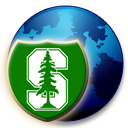 CS251 Fall 2021
(cs251.stanford.edu)
Ethereum: mechanics
Dan Boneh
Note:  HW#2 is posted on the course web site.   Due Oct. 18.
Limitations of Bitcoin
Recall:  UTXO contains (hash of) ScriptPK
simple script: indicates conditions when UTXO can be spent

Limitations:
Difficult to maintain state in multi-stage contracts
Difficult to enforce global rules on assets

A simple example: rate limiting.    My wallet manages 100 UTXOs.  
Desired policy:  can only transfer 2BTC per day out of my wallet
[Speaker Notes: a UTXO being spent cannot tell how many of my other UTXOs were spent during that day.]
An example:   NameCoin
Domain name system on the blockchain:   [google.com ⇾ IP addr]

Need support for three operations:
Name.new(OwnerAddr, DomainName):  intent to register
Name.update(DomainName, newVal, newOwner, OwnerSig)
Name.lookup(DomainName)

Note:  also need to ensure no front-running on Name.new()
A broken implementation
Name.new()  and  Name.upate()  create a UTXO with ScriptPK:
	DUP  HASH256  <OwnerAddr>  EQVERIFY  CHECKSIG  VERIFY	<NAMECOIN>  <DomainName>  <IPaddr>  <1>
only owner can “spend” this UTXO to update domain data
Contract:  (should be enforced by miners)
		if domain google.com is registered, 		no one else can register that domain
Problem:  this contract cannot be enforced using Bitcoin script
verifysig is valid
ensure topof stack is 1
[Speaker Notes: Script:  top line checks that owner properly signed Tx; bottom line pushes data onto stack and ensures that top of stack ends in <1> to make script succeed.Here <NAMECOIN> pushes the word NAMECOIN onto the stack so everyone can tell that this UTXO is a NameCoin UTXO.]
What to do?
NameCoin:   fork of Bitcoin that implements this contract
	(see also the Handshake, Chia projects)

Can we build a blockchain that natively supports generic 	contracts like this?
		⇒  Ethereum
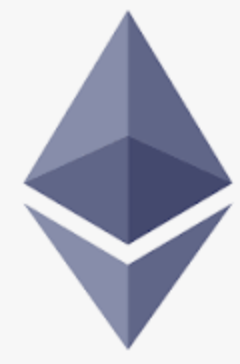 Ethereum:  enables a world of applications
A world of Ethereum Decentralized apps (DAPPs)
New coins:    ERC-20 interface to DAPP
DeFi:   exchanges,  lending,  stablecoins,  derivatives, etc.
Insurance
DAOs:  decentralized organizations
NFTs:  Managing distinguished assets  (ERC-721 interface)
Games, metaverse:  assets managed on chain
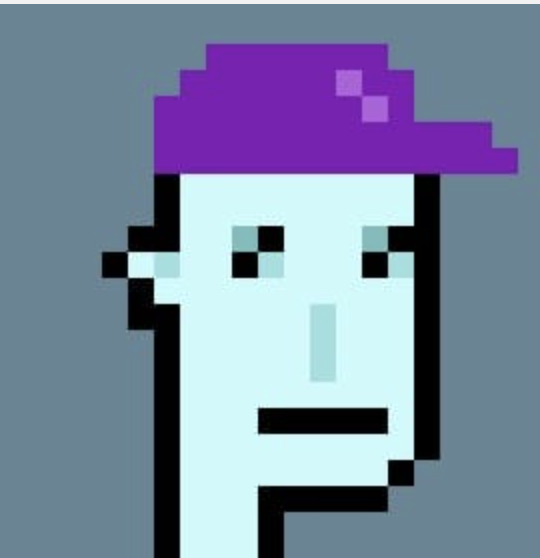 CryptoPunk #2890
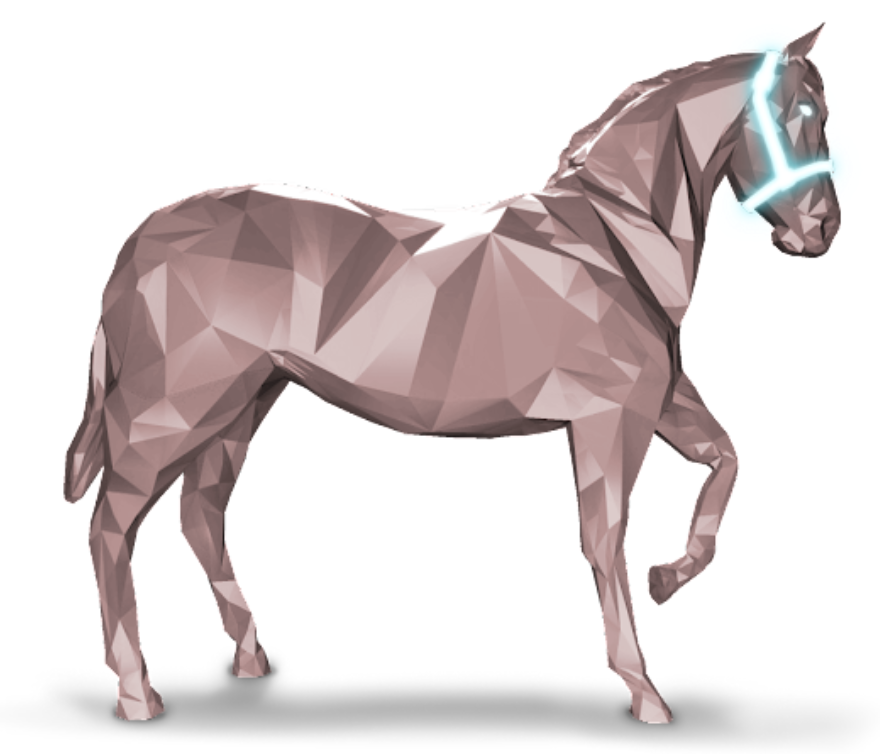 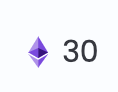 stateofthedapps.com,   dapp.review
[Speaker Notes: CryptoPunks]
Bitcoin as a state transition system
world state
updated world state
UTXO1
UTXO2
⋮
UTXO1
UTXO3
⋮
…
input
…
Tx: UTXO2 ⇾ UTXO3
Bitcoin rules:
Fbitcoin :  S × I ⇾ S
S:  set of all possible world states,       s0 ∈ S genesis state
I:   set of all possible inputs
Ethereum as a state transition system
Much richer state transition functions

⇒   one transition executes an entire program
Running a program on a blockchain (DAPP)
… blockchain …
Tx2
Tx1
…
state2
state1
state0
program code
create a DAPP
compute layer (executed by miners):  The EVM
consensus layer
The Ethereum system
Layer 1 (ETHv1):    PoW consensus.    Block reward = 2 ETH  + Tx fees (gas)
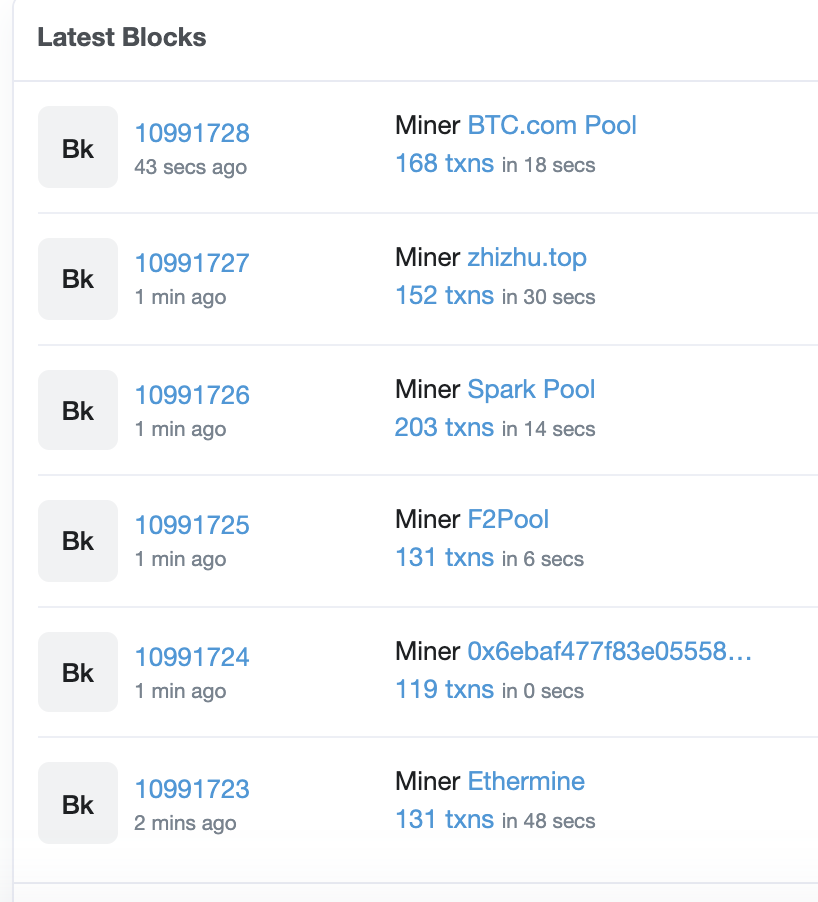 avg. block rate = 15 seconds.
ETHv1: variant of Nakamoto PoW
ETHv2:  proof of stake consensus

about 150 Tx per block.
Ethereum compute layer:  the EVM
World state:   set of accounts identified by 32-byte address.

Two types of accounts:
owned accounts:  controlled by ECDSA signing key pair (PK,SK).
			SK signing key known only to account owner

(2) contracts:  controlled by code.
			code set at account creation time,  does not change
Data associated with an account
Account data	Owned	Contracts
address (computed):	H(PK)	H(CreatorAddr, CreatorNonce)
code:	⊥	CodeHash
storage root (state):	⊥	StorageRoot
balance (in Wei):	balance	balance       (1018 Wei = 1 ETH)
nonce:	nonce	nonce
(#Tx sent) + (#accounts created):   anti-replay mechanism
Account state:  persistent storage
Every contract has an associated storage array S[]:
	S[0],  S[1],  …  ,  S[2256-1]:    each cell holds 32 bytes,  init to 0.
Account storage root: Merkle Patricia Tree hash of S[]
Cannot compute full Merkle tree hash:  2256 leaves
0
0, a
S[000] = a
S[010] = b
S[011] = c
S[110] = d
0
time to computeroot hash:
   ≤ 2×|S|
0
⊥, b
root
1
10, d
1
⊥, c
1
|S| = # non-zero cells
[Speaker Notes: Store suffix in nodes.]
State transitions:  Tx and messages
Transactions:  signed data by initiator
To:  32-byte address of target  (0 ⇾ create new account)
From,  [Signature]:   initiator address and signature on Tx (if owned)
Value:  # Wei being sent with Tx
Tx fees (EIP 1559):  gasLimit,  maxFee,  maxPriorityFee   (later)
if  To = 0:   create new contract   code = (init, body)
if  To ≠ 0:   data (what function to call & arguments)
nonce:  must match current nonce of sender (prevents Tx replay)
[Speaker Notes: nonce must match current nonce of sender in sender’s account data.   When Tx processed successfully, nonce in sender’s account data is incremented by 1.]
State transitions:  Tx and messages
Transaction types:

	owned ⇾ owned:     transfer ETH between users
	owned ⇾ contract:   call contract with ETH & data
Example  (block  #10993504)
Tx fee (ETH)
msg.value
To
From
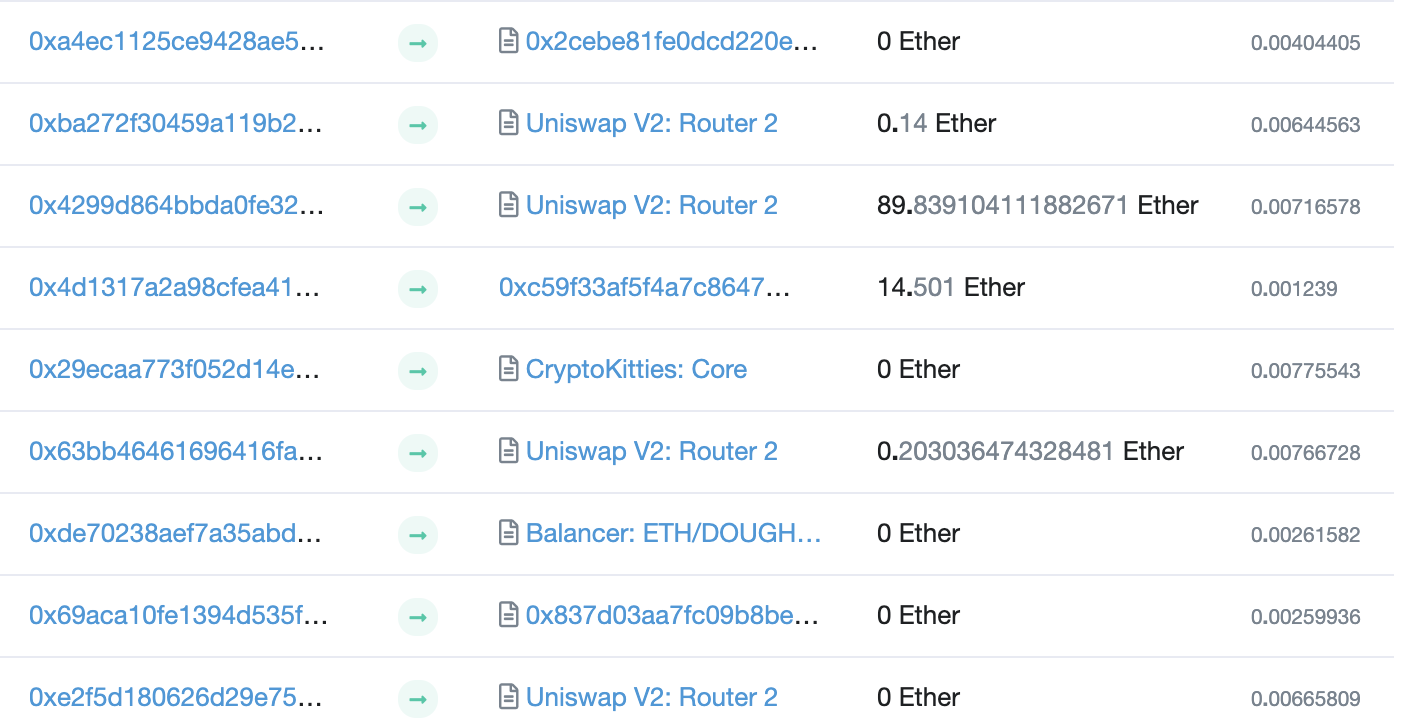 [Speaker Notes: Some Tx go to contracts, others go to owned addresses]
Messages:  virtual Tx initiated by a contract
Same as Tx, but no signature   (contract has no signing key)

	contract ⇾ owned:    contract sends funds to user
	contract ⇾ contract:  one program calls another (and sends funds)

One Tx from user: can lead to many Tx processed.   Composability!
 Tx from owned addr ⇾ contract ⇾ another contract
another contract ⇾ different owned
Example Tx
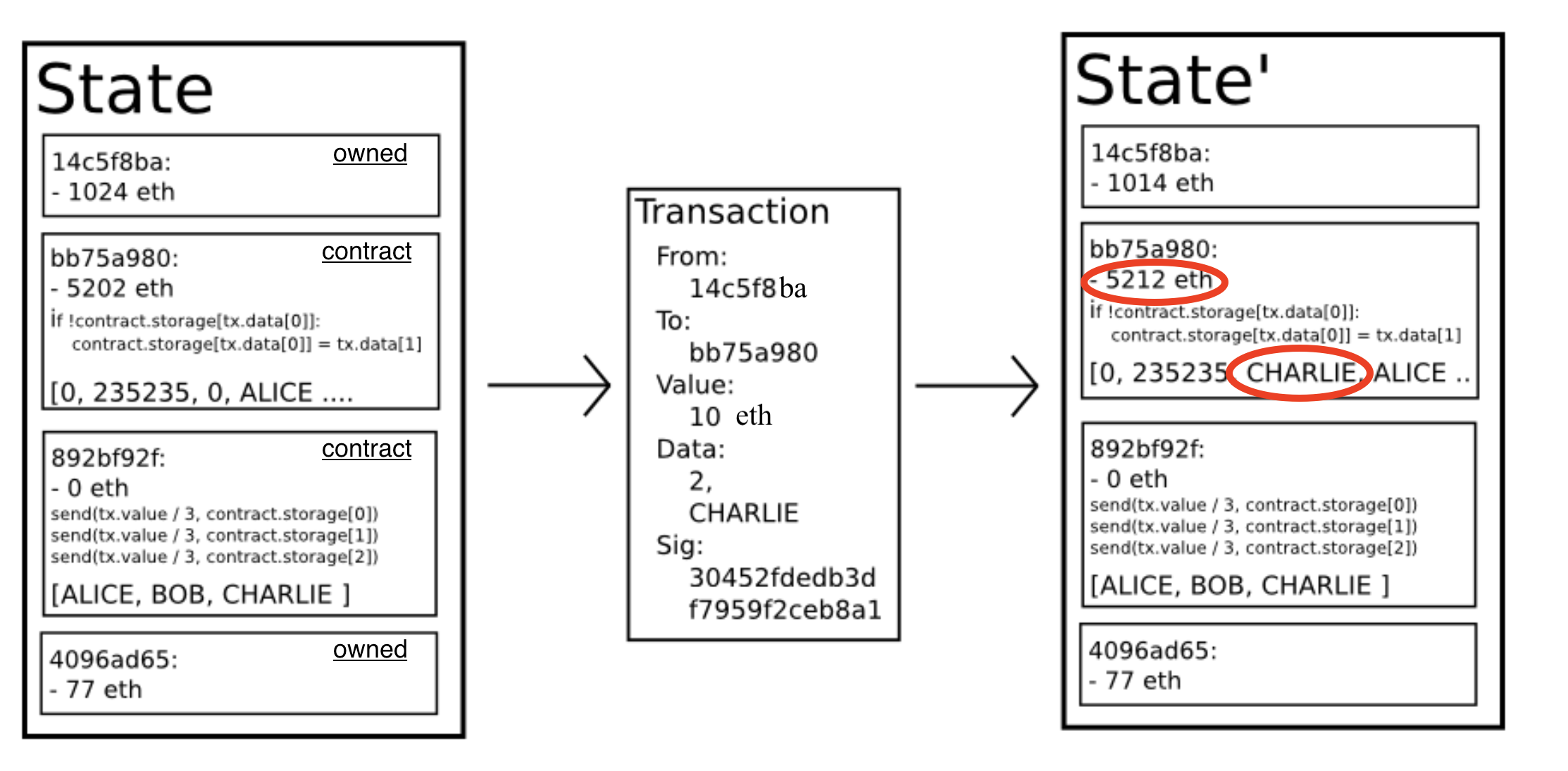 world state (four accounts)
updated world state
An Ethereum Block
Miners collect Txs from users   ⇒  leader creates a block of n  Tx
Miner does:    
for i=1,…,n:  execute state change of Txi  sequentially
								(can change state of >n accounts)
record updated world state in block

Other miners re-execute all Tx to verify block
Miners should only build on a valid block
Miners are not paid for verifying block (note: verifier’s dilemma)
[Speaker Notes: Other blockchains allow for non-interfering parallel execution:  Flow, Solana.]
Block header data  (simplified)
consensus data:   parent hash,  difficulty,  PoW solution, etc.
address of gas beneficiary:  where Tx fees will go
world state root:   updated world state
			Merkle Patricia Tree hash of all accounts in the system
(4) Tx root:   Merkle hash of all Tx processed in block
(5) Tx receipt root:  Merkle hash of log messages generated in block  
(5) Gas used:   tells verifier how much work to verify block
The Ethereum blockchain: abstractly
prev hash
prev hash
…
…
accts.
accts.
Tx
Tx
logmessages
logmessages
updatedworldstate
updatedworldstate
Amount of memory to run a node (in GB)
≈1 TB
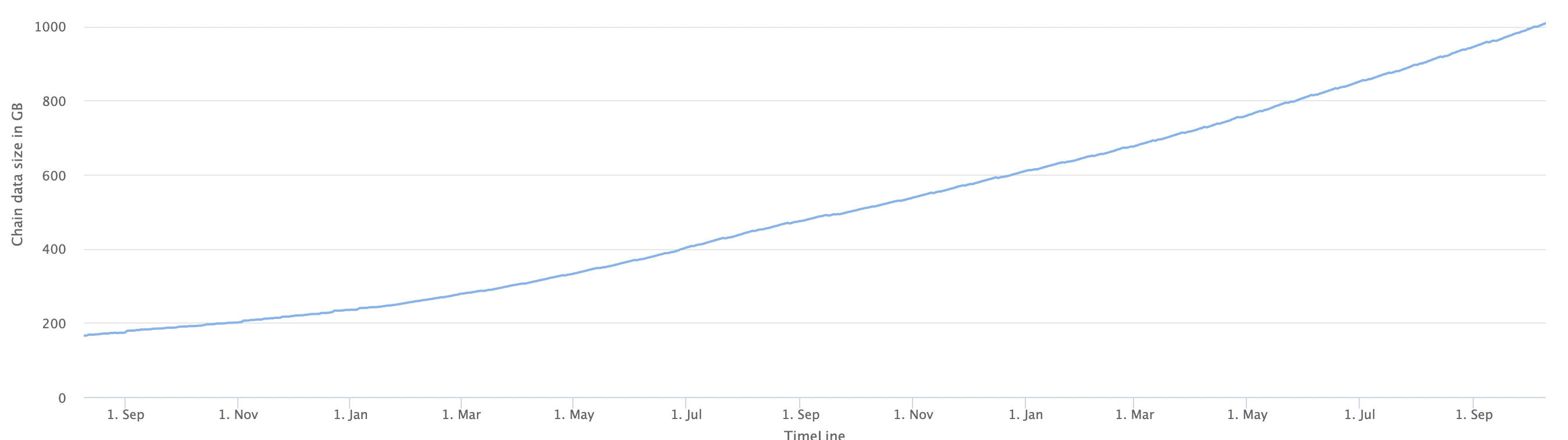 ETH total blockchain size:   8.6 TB   (Oct. 2021)
An example contract:    NameCoin
contract nameCoin {		// Solidity code   (next lecture)

	struct nameEntry {
		address owner;	// address of domain owner
		bytes32 value; 	// IP address
	}

	// array of all registered domains
	mapping (bytes32 => nameEntry)  data;
An example contract:    NameCoin
function nameNew(bytes32 name) {
	// registration costs is 100 Wei
	if (data[name] == 0   &&   msg.value >= 100) {
		data[name].owner = msg.sender    // record domain owner
		emit Register(msg.sender, name)   // log event
}}
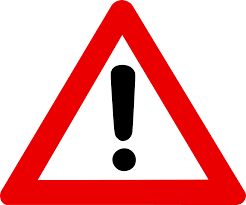 Code ensures that no one can take over a registered name
Serious bug in this code!
Front running.
Solved using commitments.
An example contract:    NameCoin
function nameUpdate(
			bytes32 name, bytes32 newValue, address newOwner) { 
    // check if message is from domain owner, 
    //                and update cost of 10 Wei is paid
    if (data[name].owner == msg.sender   &&   msg.value >= 10) {
    		data[name].value = newValue;		// record new value
      		data[name].owner = newOwner;		// record new owner
  }}}
An example contract:    NameCoin
function nameLookup(bytes32 name) {
 		return data[name];
	}

}  // end of contract
EVM mechanics:  execution environment
Write code in Solidity (or another front-end language)
⇒   compile to EVM bytecode
			(some projects use WASM or BPF bytecode)
⇒   miners use the EVM to execute contract bytecode			in response to a Tx
The EVM
Stack machine (like Bitcoin) but with JUMP
max stack depth = 1024    
program aborts if stack size exceeded;  miner keeps gas
contract can create or call another contract

In addition:  two types of zero initialized memory
Persistent storage (on blockchain):   SLOAD,  SSTORE   (expensive)
Volatile memory (for single Tx):   MLOAD, MSTORE      (cheap)
LOG0(data):  write data to log
see https://ethervm.io/
Every instruction costs gas, examples:
SSTORE  addr (32 bytes),  value (32 bytes)
zero ⇾ non-zero:			20,000 gas
non-zero ⇾ non-zero:		5,000 gas   (for a cold slot)
non-zero ⇾ zero:			15,000 gas refund
Refund is given for reducing size of blockchain state
SELFDESTRUCT addr:  kill current contract	(in the past:  24,000 gas refund)
CREATE :  32,000 + 200×(code size)  gas		CALL gas, addr, value, args
[Speaker Notes: Selfdestruct addr:  sends all account funds to specified address.   Refund removed to avoid gastokens.
CREATE:  create a new contract
CALL:  contract at address addr,  with max gas,  and value]
Gas calculation
Why charge gas?
Tx fees (gas) prevents submitting Tx that runs for many steps.
During high load: miners choose Tx from the mempool that maximize their income.

Old EVM:   (prior to EIP1559,  live on 8/2021)
Every Tx contains a gasPrice ``bid’’   (gas ⇾ Wei  conversion price)
Miners choose Tx with highest gasPrice   (max  sum(gasPrice×gasLimit))
	⟹   not an efficient auction mechanism  (first price auction)
Gas prices spike during congestion
GasPrice in Gwei:           86 Gwei = 86×10-9 ETH
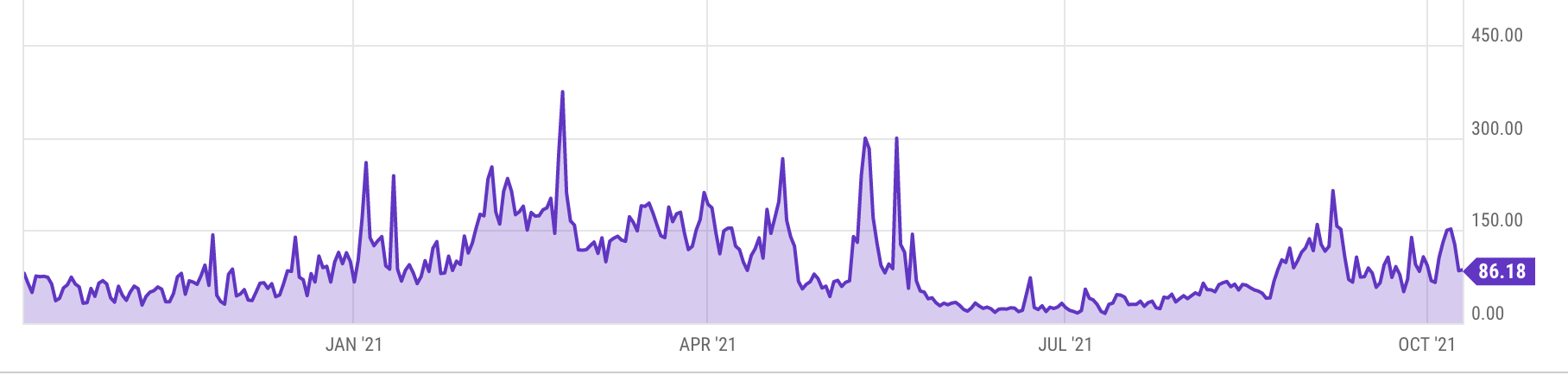 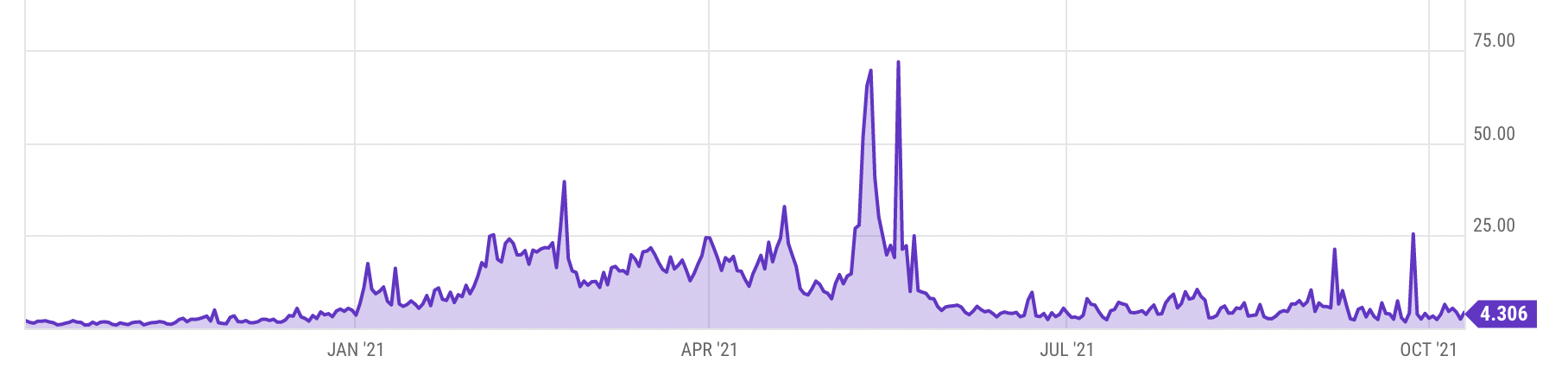 Average Tx fee in USD
[Speaker Notes: https://ycharts.com/indicators/ethereum_average_gas_price
https://ycharts.com/indicators/ethereum_average_transaction_fee]
Gas calculation:  EIP1559
Every block has a “baseFee”:   
		the minimum gasPrice for all Tx in the block

baseFee is computed from total gas in earlier blocks:
	earlier blocks at gas limit (30M gas) ⟹ base fee goes up 12.5% 
	earlier blocks empty ⟹  base fee decreases by 12.5% 

If earlier blocks at “target size” (15M gas)  ⟹  base fee does not change
interpolate 
in between
Gas calculation
EIP1559 Tx specifies three parameters:
gasLimit:  max total gas allowed for Tx
maxFee:   maximum allowed gas price  (max  gas ⇾ Wei  conversion)
maxPriorityFee:  additional “tip” to be paid to miner
Computed gasPrice bid:
	gasPrice ⇽ min(maxFee,   baseFee + maxPriorityFee)
Max Tx fee:   gasLimit × gasPrice
[Speaker Notes: gas for each instruction defined by a hard coded table.]
Gas calculation
if  gasPrice < baseFee:  abort
If gasLimit×gasPrice < msg.sender.balance:  abort
deduct gasLimit×gasPrice from msg.sender.balance
set Gas ⇽ gasLimit
execute Tx:  deduct gas from Gas for each instruction
	    if at end (Gas < 0):  abort, Tx is invalid (miner keeps gasLimit×gasPrice)  
(6)  Refund Gas×gasPrice to msg.sender.balance
(7) gasUsed ⇽ gasLimit – Gas 
		(7a)  BURN  gasUsed× baseFee
		(7b)  Send  gasUsed×(gasPrice – baseFee)  to miner
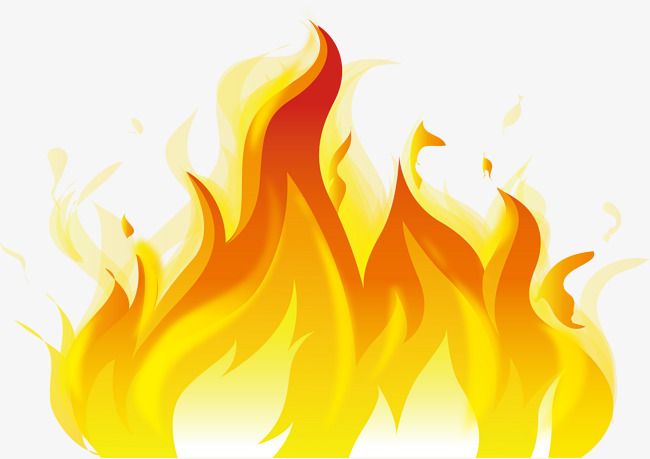 [Speaker Notes: gas for each instruction defined by a hard coded table.
BURN:  deflates the currency]
Burn results in practice
block reward (2ETH) –Total baseFee burned in block
baseFee for block (Wei)
high baseFee period
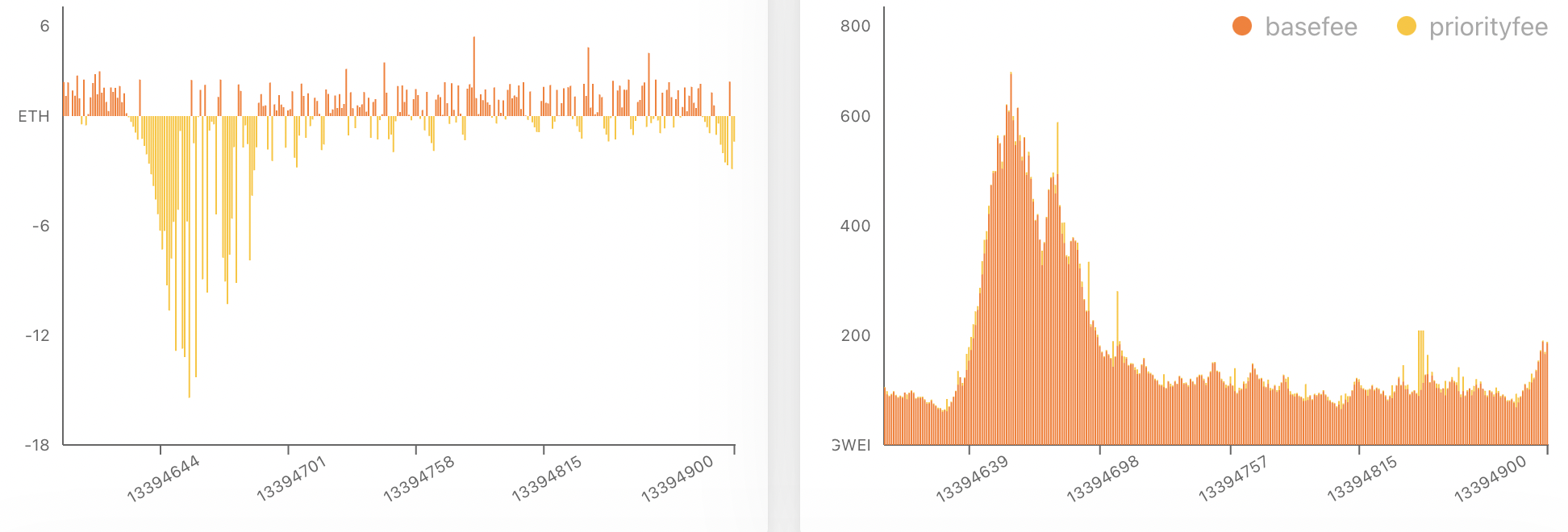 high burn
… sometimes burn exceeds block rewards  ⟹  ETH deflation
watchtheburn.com
Why burn ETH ???
EIP1559 goals (informal):    
users incentivized to bid their true utility for posting Tx,
miners incentivized to not create fake Tx, and
disincentivize off chain agreements.

Suppose no burn  (i.e., baseFee given to miners):
⟹	in periods of low Tx volume miners would try to increase volume by offering to refund the baseFee off chain to users.
[Speaker Notes: If a second price auction were used:  miners would be incentivized to create fake transactions.
See  https://arxiv.org/pdf/2106.01340.pdf  for an analysis.]
Note: transactions are becoming more complex
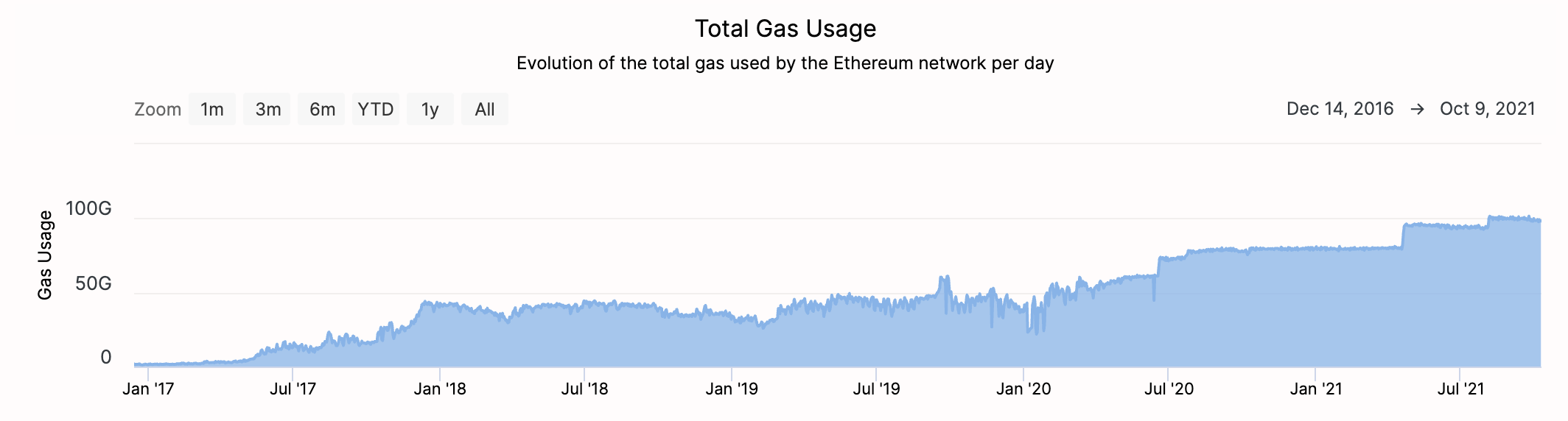 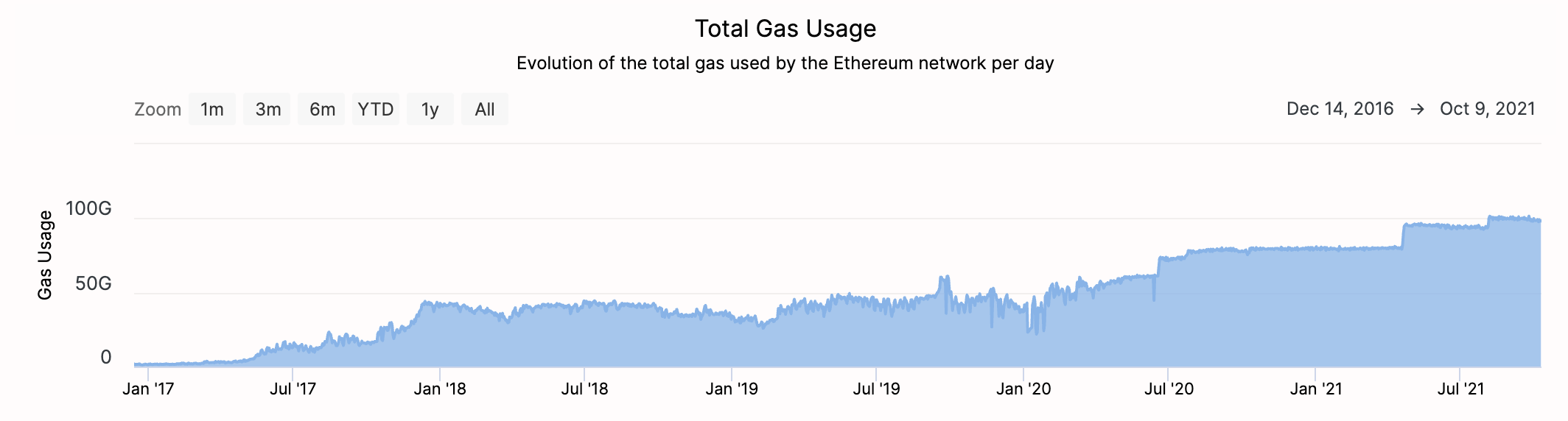 Gas usage is increasing   ⇒   each Tx takes more instructions to execute
[Speaker Notes: https://etherchain.org/charts/totalGasUsage]
END  OF  LECTURE
Next lecture:   writing Solidity contracts